Tutkinnon suorittaneet kunnittain 2022yli 40 000 asukkaan kunnat
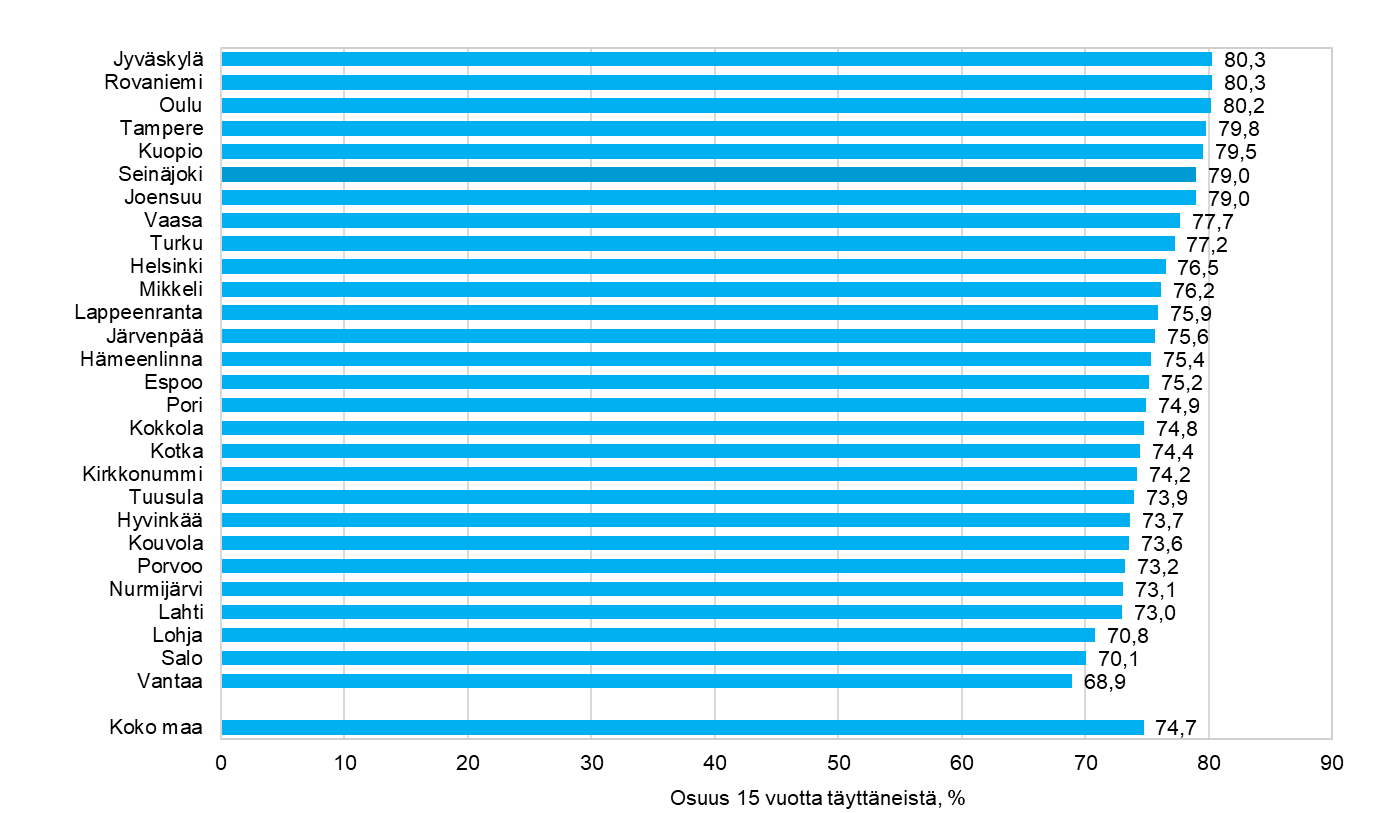 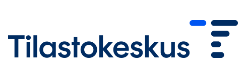 13.10.2023
Tilastokeskus, SeutuNet